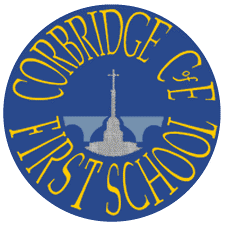 Welcome to Year 3
Introductions
Teacher – Miss Owen
Teaching Assistants – Mrs Orrick and Mrs Forsyth 

We occasionally have student Teachers in our classroom, if this is the case we will be in touch to let you know.

Working together with you to help your child to learn and grow!
Calm School Code 

SPEAK NICELY 
LISTEN CAREFULLY 
ACT KINDLY 
MOVE CALMLY
Things to remember:
Named water bottle
Named uniform
Book bag to be brought into school daily, with reading book and diary
PE – will be held on a Tuesday and swimming on a Wednesday 
No jewellery to be worn
Long hair should be tied up
Please make sure children have a labelled PE kit, including their PE shoes. They need shorts, a t-shirt, plimsolls for gymnastics and trainers for outside. This kit should stay in school, in a drawstring bag- Tracksuit bottoms / leggings for outside PE. As much of our P.E. as possible is outdoors so please make sure your child is dressed appropriately and has the correct kit at all times.
Remember to send some wellies into school so we can go on the grass in all weathers. 
Medical forms – updated if necessary (asthma, allergies)
Rewards
We focus on promoting positive behaviour for learning and want to recognise all of the fantastic things the children do. The following are the reward systems we use in class. 
Daily:
Table points
House points

Weekly:
Friday Celebration Assembly:
Golden book
Writer of the Week
Mathematician of the Week
House point winner
Reading
We love to read and promoting a love of reading is at the heart of our school, it underpins so many areas of learning and helps all children to access and develop so many other skills. We want to work closely with all of our families to ensure this continues at home. We want all of our children to engage and experience a wide range of texts including fiction, non fiction, newspapers, magazines, e-books etc. 
Individual books changed once a week and recorded in their reading journal – these books will be sent home on a Wednesday and should be returned to school the following Monday. 
Encourage daily reading of a range of texts – library, reading longer texts. Reading should be recorded daily in the reading record at home.
Please send reading books and diaries into school daily
Please support your child to read every night. Whilst many children are confident readers already, reading aloud is an important skill to practise as well as sharing books and stories, discussing characters, plots and facts are all important parts of developing a good understanding of reading as well as the technical skills, not to mention sharing books together is a lovely thing to do. Don't forget to read to your child too, this helps to model expression and listening to others reading is also a really fun and useful thing to do.
Maths
Each child will soon receive a log in for Times Tables Rock Stars (available online or as an iPad app), this is an excellent way for the children to develop their confidence and abilities in times tables, which will also help their progress in Maths this year. The more they practise, the better they will get and this supports many other areas of maths so please encourage and support your child to access this frequently.

Each week, your child will be given a targeted times table that they are to practise. They will have three weekly TTRockstars sessions in school; to work towards beating their own personal score. 

We will send login details home as soon as they are available.
Homework
All homework will be sent out on a Wednesday and we would like it back in school on the following Monday.  This will usually be a weekly maths activity in their homework book linked to our area of learning in school – this will help to support and secure their mathematics knowledge. 

Each half term an optional topic homework grid will be found in their homework book. These tasks are linked to the topic we will be covering in school and the children can receive house points for completing any of the additional homework they bring to school.

Spellings will be sent home on a Monday, for a spelling test in school every Friday.
Spelling
Spellings will be sent home this half term on a Monday, to be tested on a Friday. 
Year 3 common exception words are attached in their homework books and on the website, for you to see and use at your convenience.
Swimming
In year 3 the children are due to go swimming as one of our PE lessons, this is on a Wednesday. 

The children will go for an early lunch break as the swimming session will be held between 1-2pm

Children will be expected to bring in their swimming kit for a Wednesday with the items listed in the letter you will receive.
School Website
The school website will have a class page allocated to Year 3. The school website is a great place to find out about:

Diary dates, calendar
Year 3 page including Curriculum overview 
Curriculum booklets
Photos 
Newsletters 
Policies
Staff and Governor information
Additional Information
No bags in school except for one PE bag - drawstring - (which will be kept at school) 
Book bags to be brought in on a daily basis
No backpacks in school please - children to use a book bag for homework and letters.
Named school uniform; including shoes and plimsolls. 
Remember wellies to go on the grass. 
Coats for all weather. 
No toys to be brought into school. 
Named water bottles
Year 3
I can fully imagine you cannot believe we are in class 3 already. The time certainly flies and they grow up so fast. It is really important to us that we support all of the children in class to develop and grow positively. 
We don’t just want to do this academically (although that is of course immensely important to us), but also emotionally and socially. We hope that this year will be creative and exciting for all children as they immerse themselves in new and practical experiences. We will develop our self confidence and ability to face new situations with boldness and excitement. 
In year 3 we want to create learning experiences which are fun, active, imaginative, challenging and inspiring which incorporate a wide range of formal, practical, outdoor, creative, play-based and online learning styles. The transition from Year 2 can feel like a big jump and this will be well catered for, ensuring that each child’s individual needs are met as we progress through year 3. 
It is going to be an amazing year and I am thrilled to have the opportunity to work with this class and to share with them the next part of their journey through education. 
Any questions/queries please don’t hesitate to ask.
Miss Owen